Tue 14/6 – Wed 15/6
07:30 STABLE BEAMS 1868
22:37 Trip of sector 81 due to 400V problem in RR13 resulting in stop of the current lead heaters. End of fill #1868 after 15 h (~47 pb-1)
Access for:
400 V repair(UJ14)
QPS card replacements (lost communication) in Sector 67 (Old QPS 8L7 QF/QD) and Sector 23 (Old QPS 21R2 QF/QD)
02:30: end of access
BIW in point 5 not OK (SR5)  changed relay
05:00: Machine closed  Start injection
06:15: Beam dump at injection B1
07:00 Still high losses at injection  checking injection
We are getting there... (2011 – 3.5 TeV)
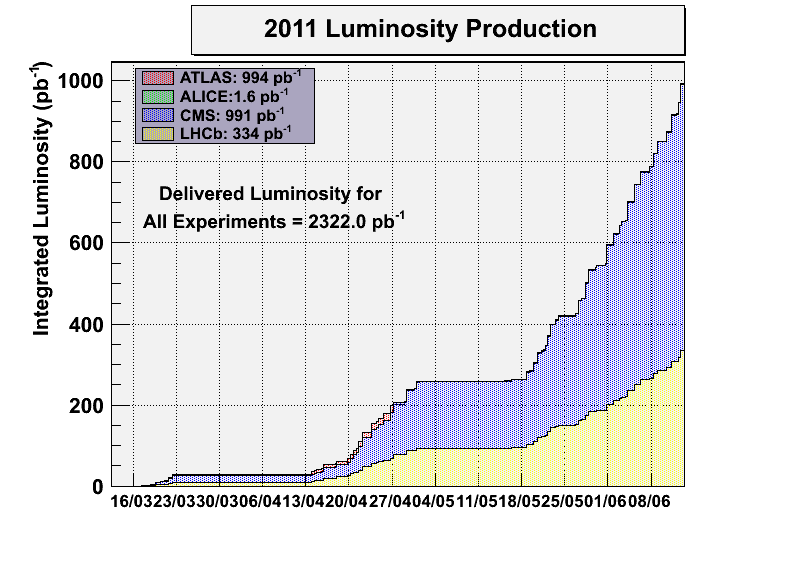 We are getting there... (2011 – 3.5 TeV)
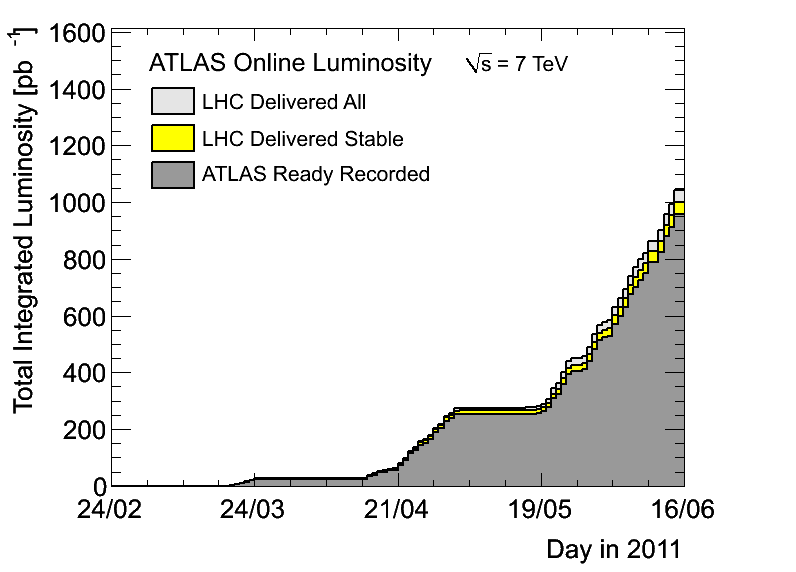 Plan
Physics with 1092 bunches
If beam stop during working hours:
intervention on arc detector electronics for RF waveguides
Intervention on cryo valve controller (bad contact) in RE76
BLM enable in TD62
Pending
Increase to 1236 bunches (RF strategy to be discussed at LMC this afternoon)
Van der Meer scan in IP5 in stable beams (being prepared)